глагол
разминка
5 отличий
5 отличий
Давайте начнем
Глагол                                                      признак
                 имя существительное                           предмет
                 имя прилагательное                              действие
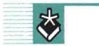 Правильное произношение некоторых глаголов нужно запомнить.(запишите в памятку)
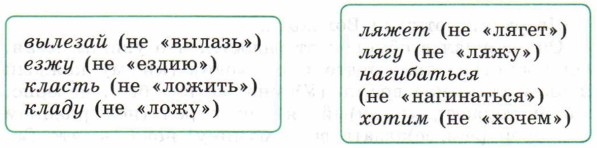 На прошлом уроке я рассказывала о сов. И несов. Видах глаголов,так вот сейчас вам нужно определить вид
Петь                     кричать                  мыть                    ворчать
Преуспевать        брить                    стелить                убирать
Учить                  помнить                писать                 переключил
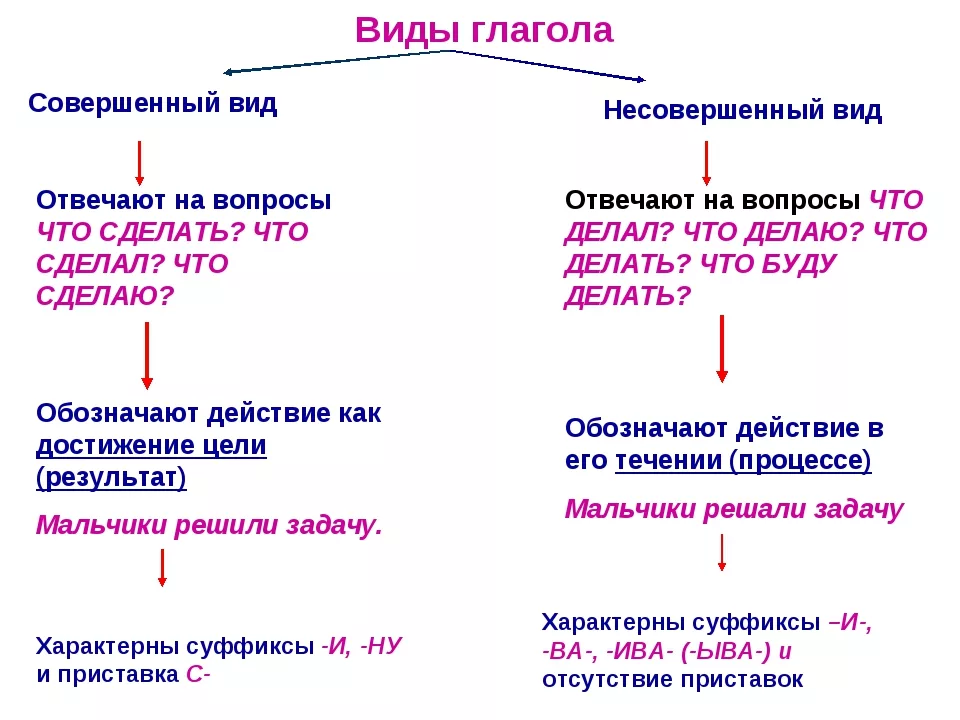 Давайте я вам напомню
Так же давайте запишем
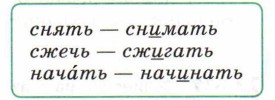 Запомните!
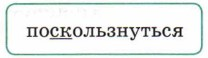 Давайте задание
Сгруппируйте глаголы, образованные: а) приставочным способом; б) суффиксальным способом.

Перечитать, мечтать, ужинать, присесть.
проверка
Перечитать      читать приставочный способ
Мечтать     мечта суффиксальный способ
Ужинать     ужин суффиксальный способ
Присесть     сесть приставочный способ
Думаю вы всё запомнили!На этом всё